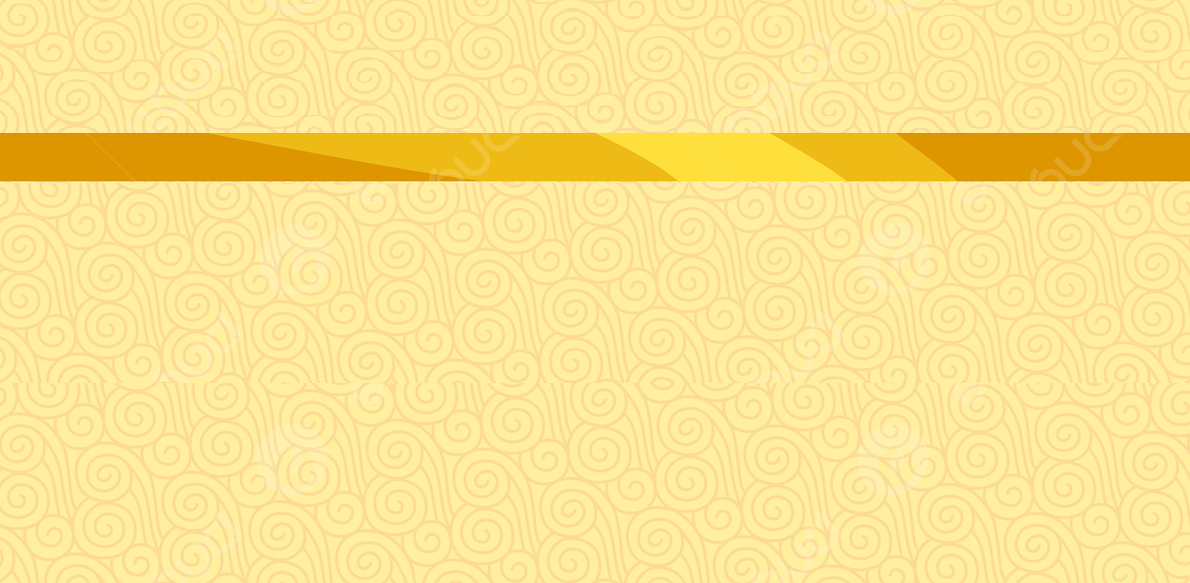 Библиотека Краснодарского кооперативного института (филиал) Российского университета кооперации
КНИЖНЫЙ БАНК
НОВИНКИ ЛИТЕРАТУРЫ 
«Экономическая безопасность»

виртуальный обзор
2025
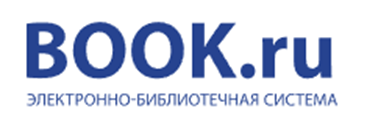 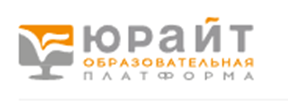 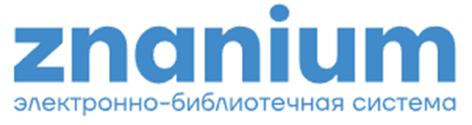 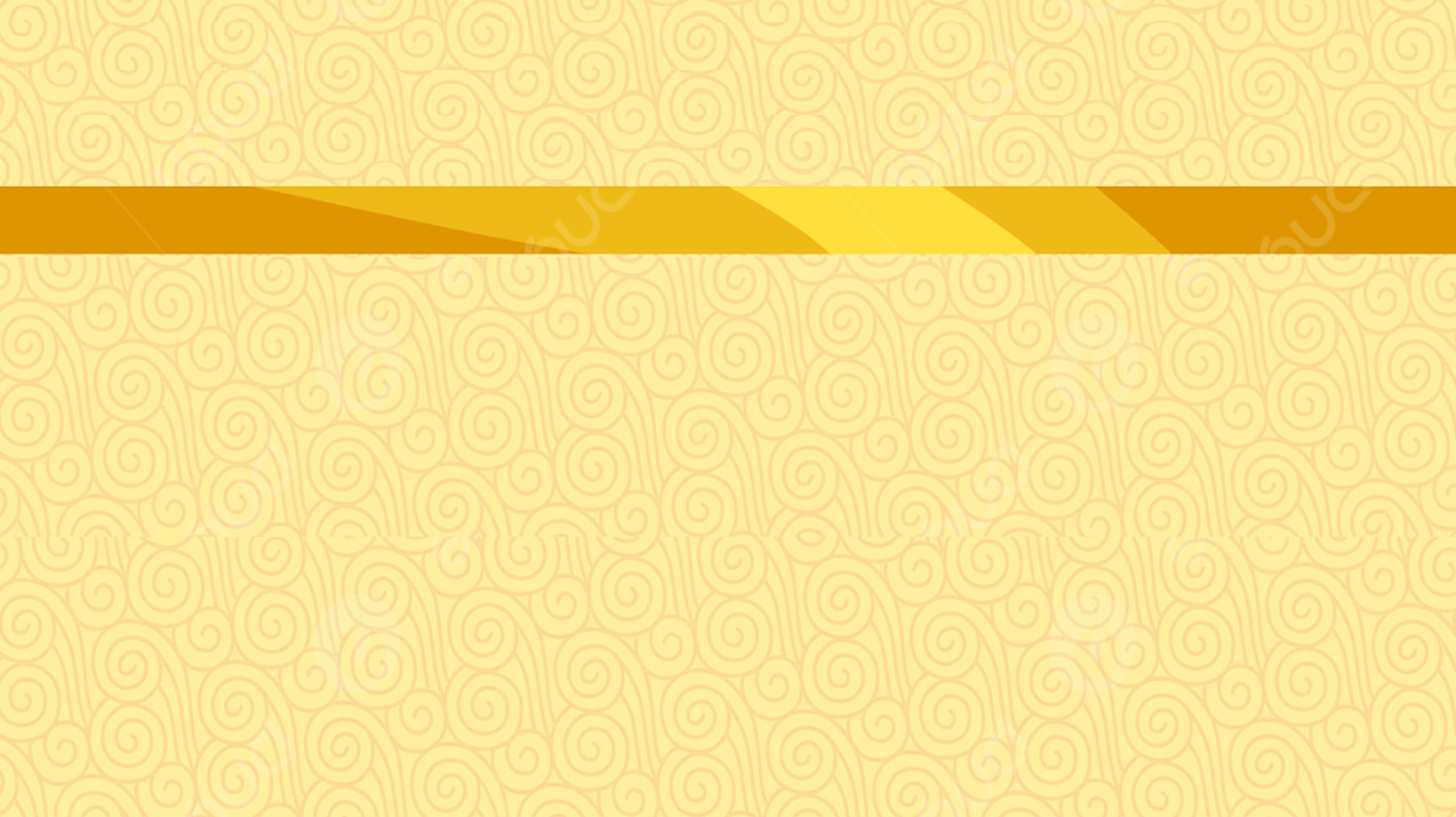 Экономическая безопасность: учебник / под общ. ред. С.А. Коноваленко. — Москва: ИНФРА-М, 2024. — 526 с. — (Высшее образование: Специалитет). — DOI 10.12737/1048684. - ISBN 978-5-16-015729-0. - Текст: электронный. - URL: https://znanium.ru/catalog/product/2081764 – Режим доступа: по подписке
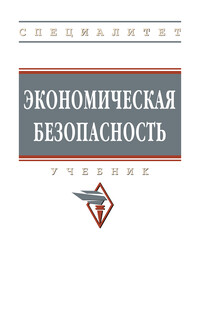 Учебник раскрывает специфику дисциплины «Экономическая безопасность». Рассмотрены системы количественных и качественных показателей для оценки экономической безопасности; изучены методологические принципы оценки финансовой и денежно-кредитной политики как сферы экономической безопасности; сформированы концептуальные основы программы экономической безопасности региона; рассмотрены теоретические основы экономической безопасности предприятий. 
	Излагаются основные проблемы экономической безопасности в свете вопросов национальной безопасности. 
	Соответствует требованиям Федерального государственного образовательного стандарта высшего образования последнего поколения. 
	Предназначен для студентов, обучающихся в высших учебных заведениях.
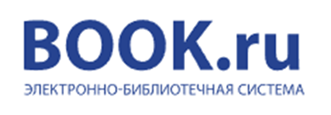 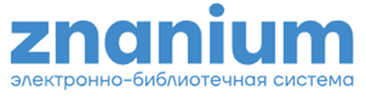 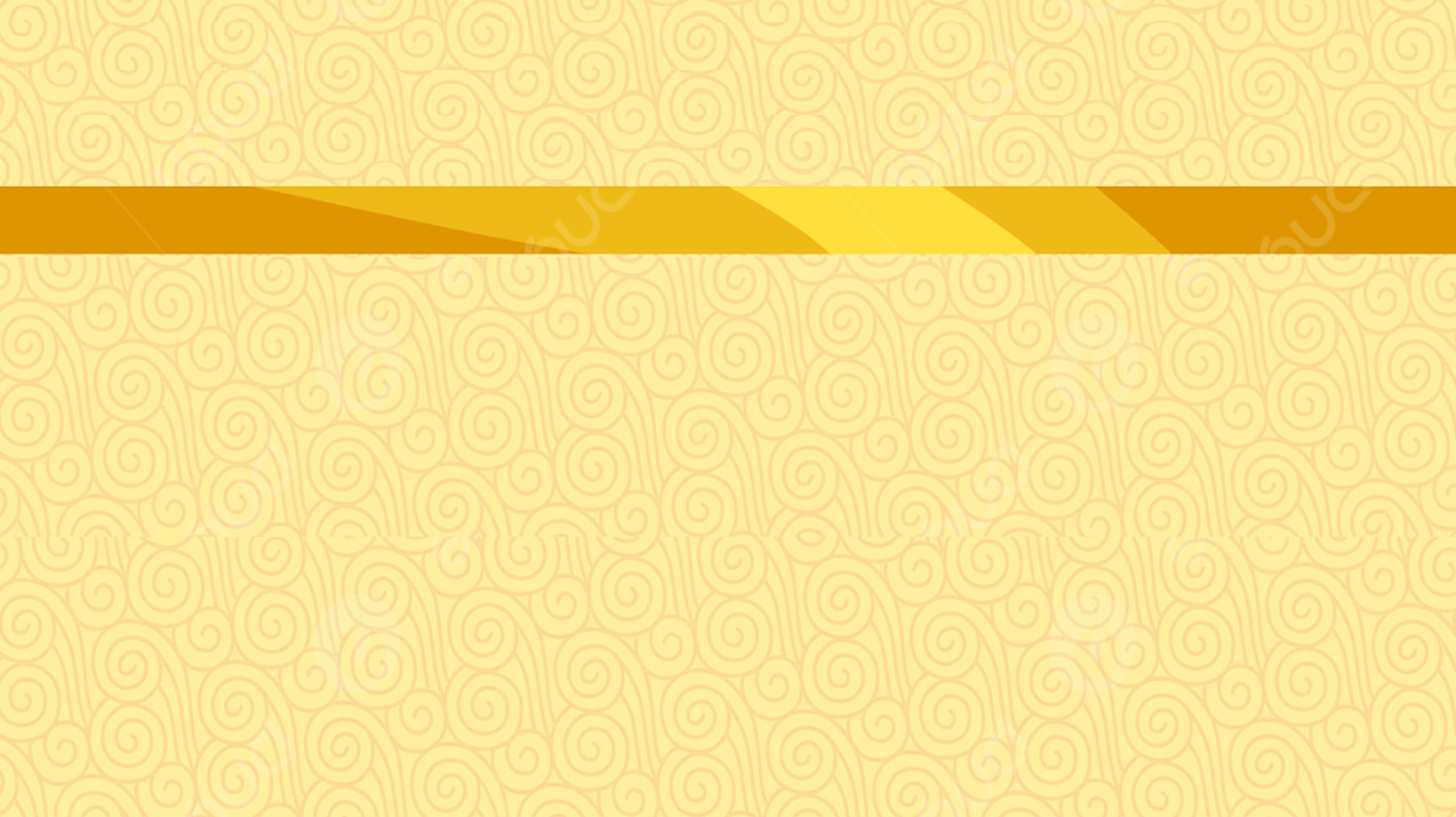 Экономическая безопасность: учебное пособие / под ред. Н.В. Манохиной. — Москва: ИНФРА-М, 2024. — 320 с. — (Высшее образование). — DOI 10.12737/1831. - ISBN 978-5-16-019319-9. - Текст: электронный. - URL: https://znanium.ru/catalog/product/2108015 – Режим доступа: по подписке
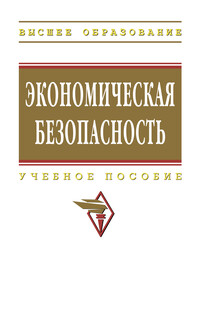 В учебном пособии рассмотрены основные теоретические подходы к исследованию экономической безопасности государства, региона, фирмы, домохозяйства и современные способы ее практического обеспечения на различных уровнях хозяйствования. 
	Проанализированы роль и значение институтов в процессе обеспечения экономической безопасности России. 
	Учебное пособие предназначено для студентов, обучающихся по направлению «Экономическая безопасность», а также по направлениям «Экономика» и «Менеджмент», и аспирантов.
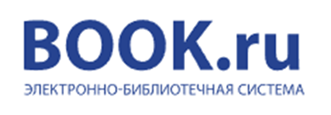 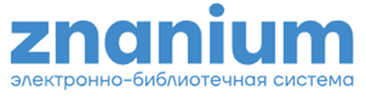 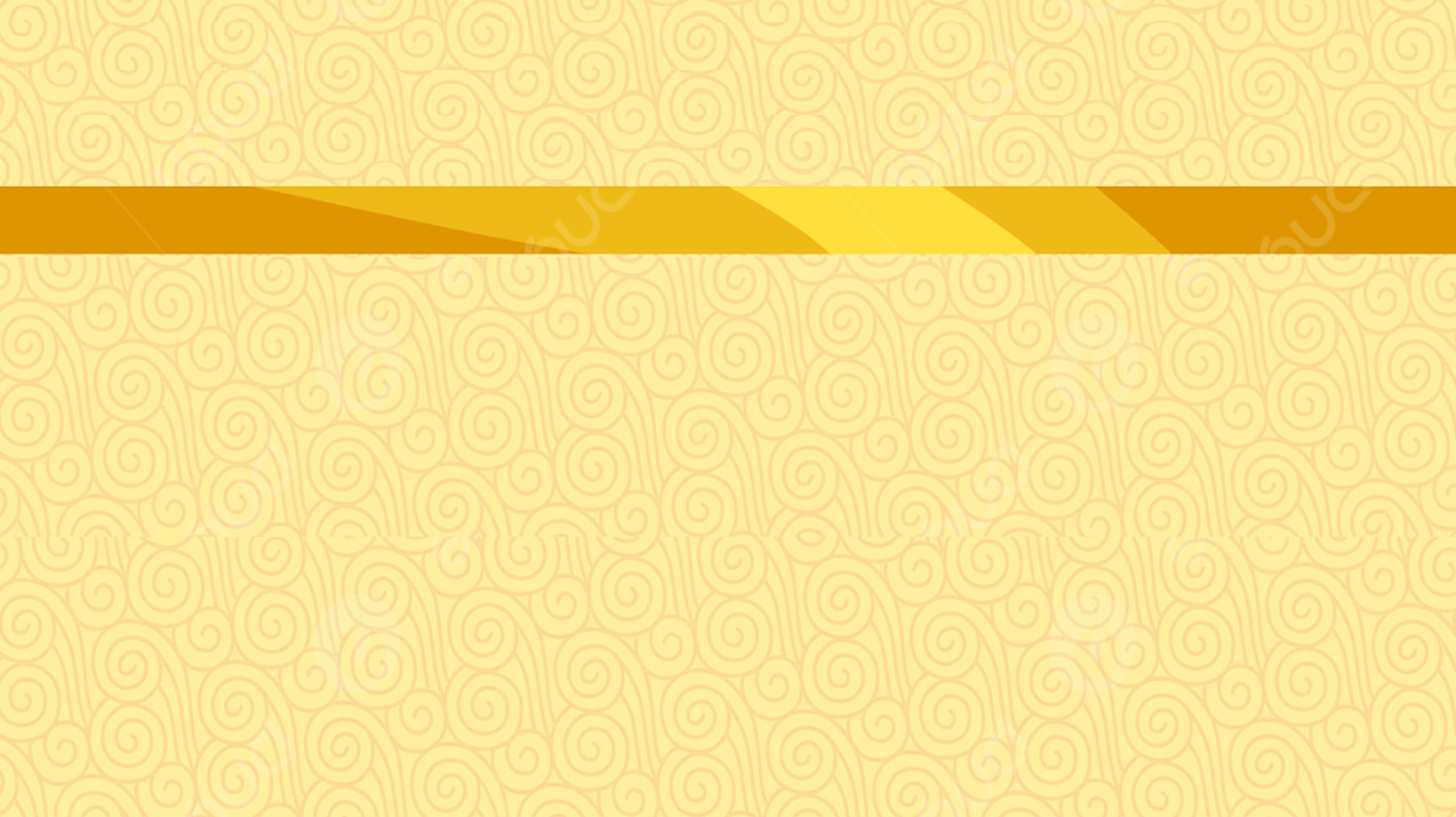 Экономическая безопасность современной России в условиях кризиса: монография / под науч. ред. Т.Р. Ореховой. — Москва: ИНФРА-М, 2024. — 105 с. — (Научная мысль). — DOI 10.12737/1720. - ISBN 978-5-16-009568-4. - Текст: электронный. - URL: https://znanium.ru/catalog/product/2087254 – Режим доступа: по подписке
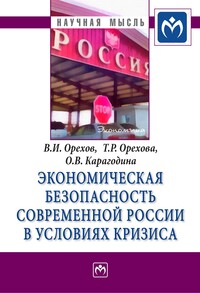 Рассмотрена сущность категории «экономическая безопасность», приведена классификация современных угроз экономической безопасности, рассмотрена экономическая безопасность в ключевых финансово-экономических сферах. Также представлена экономическая безопасность региона как составляющая экономической безопасности РФ, проведена оценка экономической устойчивости региона на основе использования методов адаптивной фильтрации и фрактального анализа. 	Для студентов, аспирантов и преподавателей высших учебных заведений экономических специальностей, а также научных работников, менеджеров и руководителей фирм.
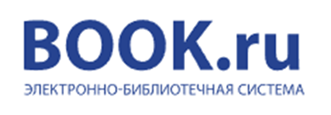 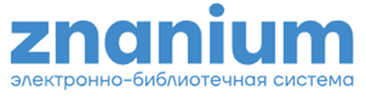 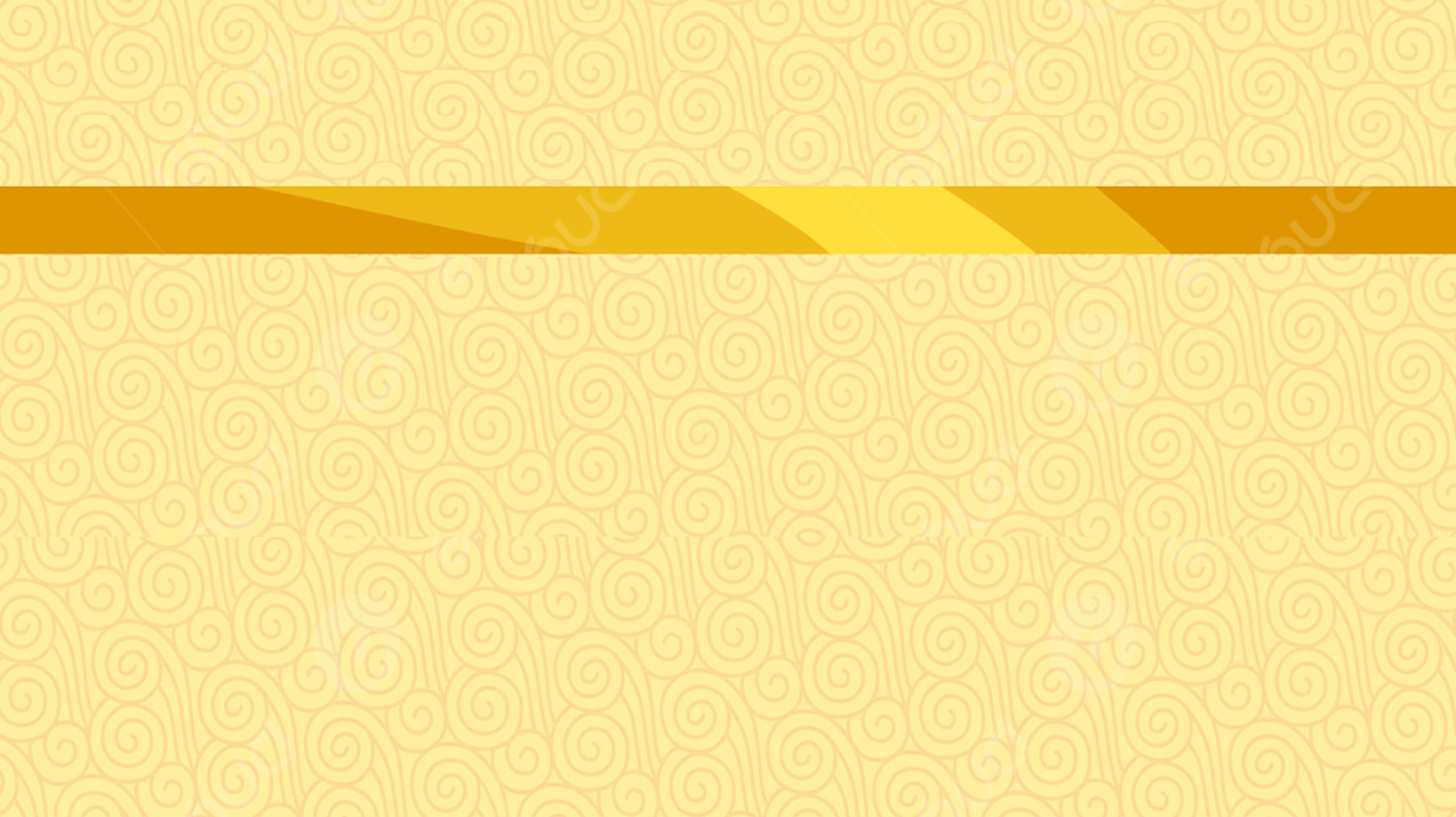 Экономическая безопасность. Практикум: учебное пособие / под общ. ред. С.А. Коноваленко. — Москва: ИНФРА-М, 2024. — 204 с. — (Высшее образование: Специалитет). — DOI 10.12737/1048686. - ISBN 978-5-16-015730-6. - Текст: электронный. - URL: https://znanium.ru/catalog/product/2132492 – Режим доступа: по подписке
Учебное пособие содержит ситуационные задачи и практические задания и может быть использовано при организации практической подготовки по основным темам дисциплины. В частности, представленные в практикуме задания раскрывают специфику дисциплины по таким проблемным вопросам, как финансовая безопасность государства, обеспечение экономической безопасности в рамках денежно-кредитной политики, оценка тенденций налоговой политики с позиции критериев экономической безопасности, социальная политика в стратегии экономической безопасности, экономическая безопасность регионов и субъектов хозяйствования. 
	Соответствует Федеральному государственному образовательному стандарту высшего образования. 
	Предназначено для студентов, обучающихся в высших учебных заведениях.
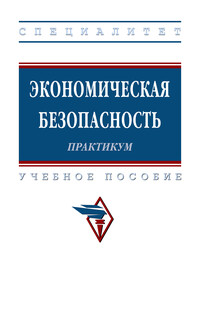 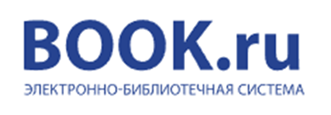 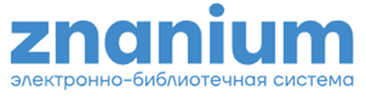 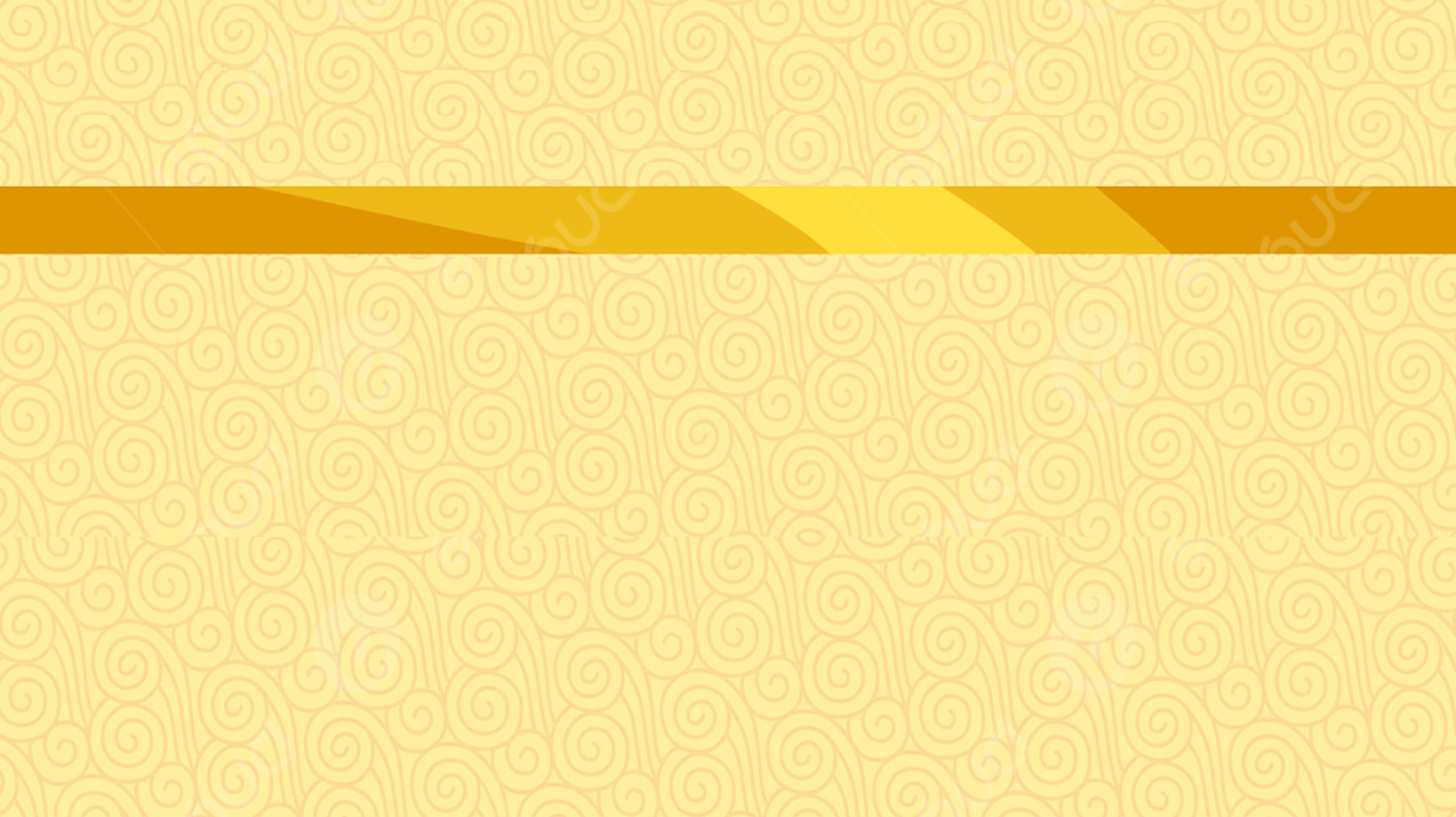 Экономическая безопасность: учебник / Т.Ю. Феофилова, Ф.К. Иванов, Д.Г. Родионов, Е.В. Радыгин. — Москва: КноРус, 2024. — 245 с. — ISBN 978-5-406-12342-3. — URL: https://book.ru/book/951712 — Текст: электронный
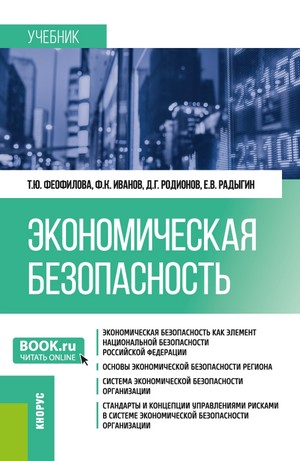 Рассмотрена экономическая безопасность как система, включающая в себя три уровня: страны, региона и экономического субъекта. Даны подходы к пониманию безопасности в различные периоды развития общества. Представлен понятийный аппарат теории экономической безопасности, рассмотрены основные документы, определяющие позицию государства по отношению к экономической безопасности. 
	Приведены основные элементы организационной структуры экономической безопасности.
	Соответствует ФГОС ВО последнего поколения.
	Для студентов, обучающихся по специальности «Экономическая безопасность» и студентов, обучающихся по программе магистратуры «Государственное и муниципальное управление», а также других направлений подготовки.
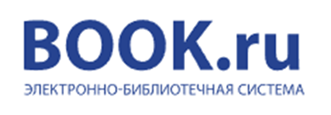 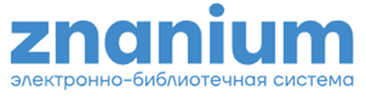 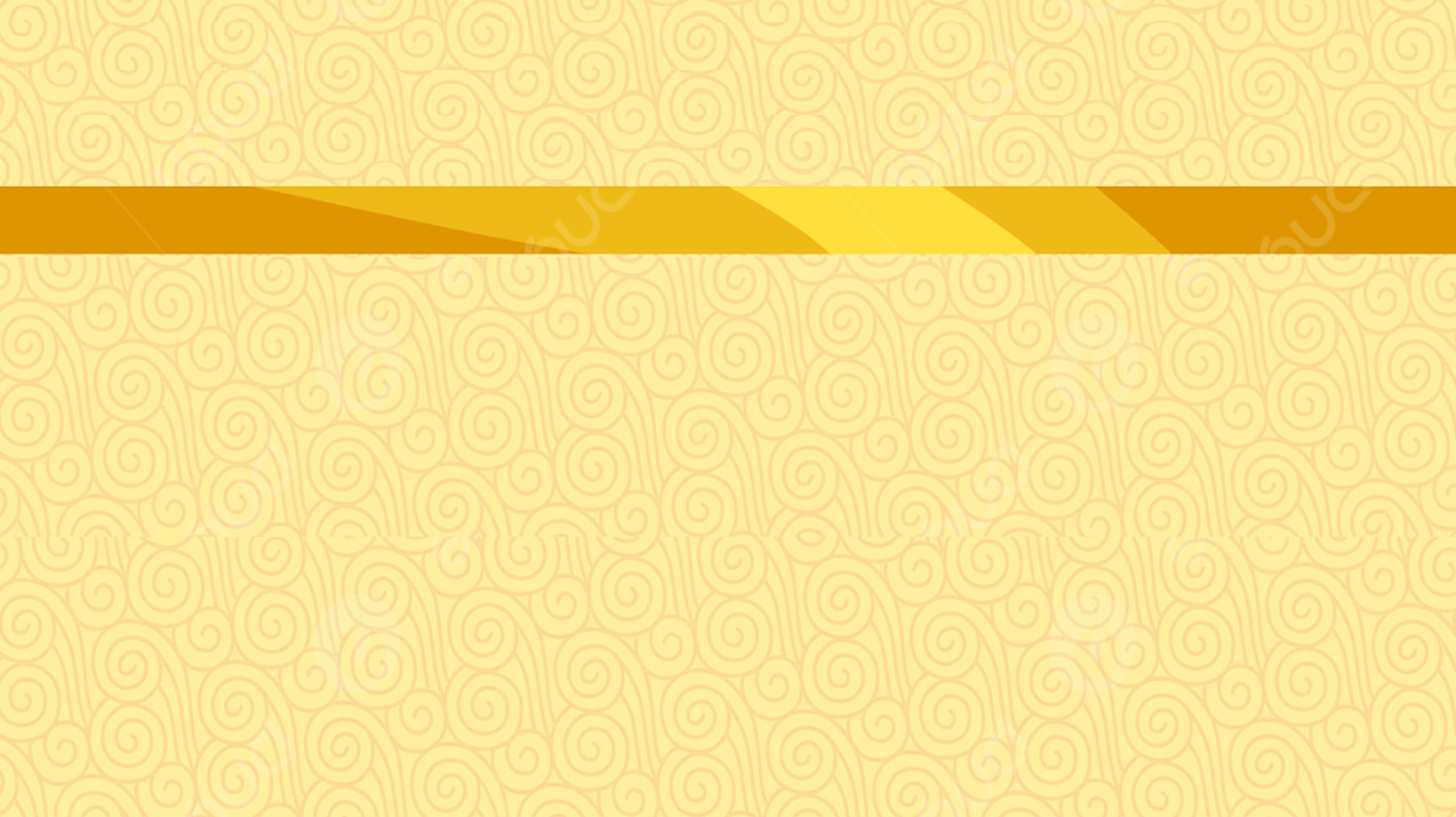 Экономическая безопасность бизнеса: учебное пособие / П.М. Гуреев, В.Н. Гришин, П.В. Метёлкин. — Москва: Русайнс, 2024. — 185 с. — ISBN 978-5-466-06986-0. — URL: https://book.ru/book/954212 — Текст: электронный
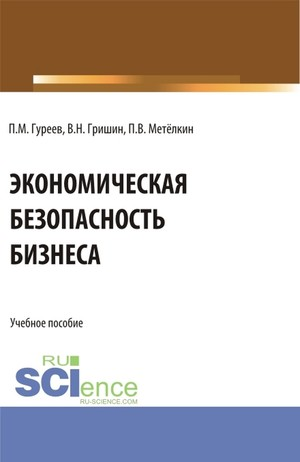 В учебном пособии приведены основные положения, связанные с анализом текущего состояния и оценкой экономической безопасности предприятия, а также практические рекомендации по обеспечению соблюдения важнейших принципов экономической безопасности.
	Учебное пособие предназначено для бакалавров и магистров высших учебных заведений и всех, интересующихся проблемами экономической безопасности компаний.
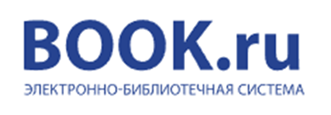 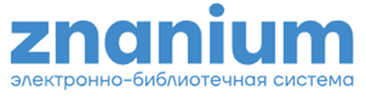 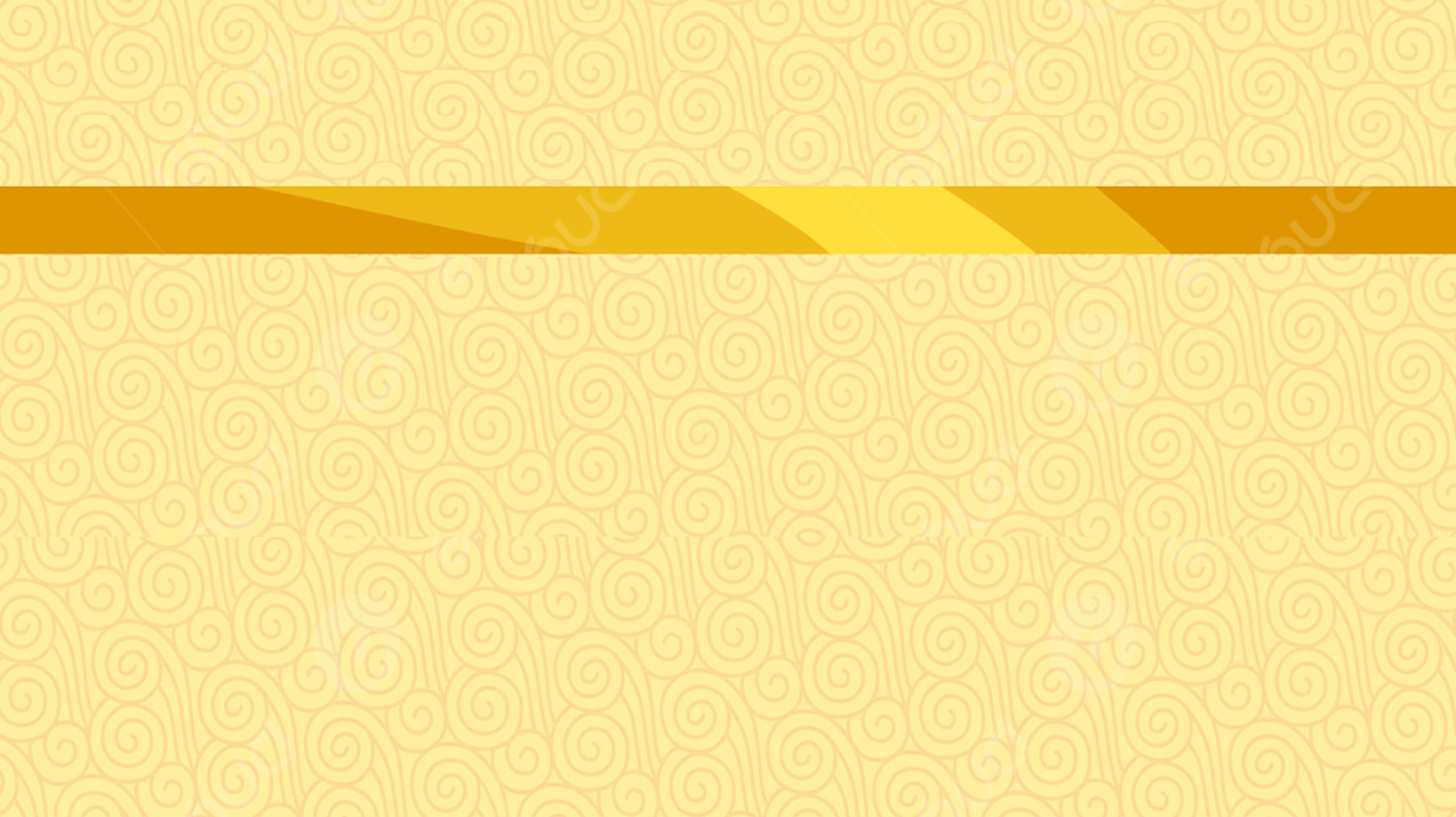 Английский язык. Экономическая безопасность: учебник / М.В. Мельничук, П.П. Ростовцева, В.И. Авдийский. — Москва: КноРус, 2023. — 228 с. — ISBN 978-5-406-10611-2. — URL: https://book.ru/book/945696 — Текст: электронный
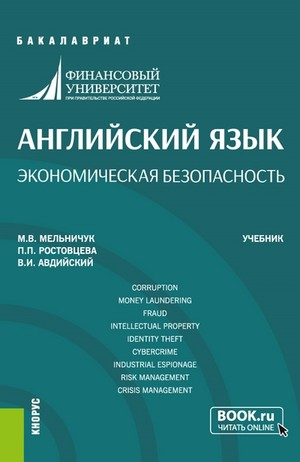 Представляет собой сборник текстов для чтения и обсуждения, лексических заданий и упражнений, помогающих развить навыки профессиональной речи в сфере экономической безопасности. 
	К каждому тексту разработаны упражнения для развития навыков устной и письменной речи в сфере профессиональной коммуникации, а также для совершенствования навыков самостоятельной работы. 
	Целью является формирование и развитие коммуникативной компетенции, необходимой для осуществления профессиональной деятельности.
	Соответствует ФГОС ВО последнего поколения.
	Для студентов бакалавриата, обучающихся в высших учебных заведениях.
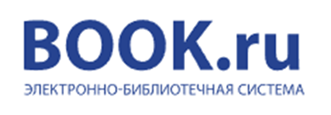 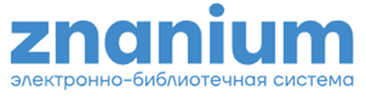 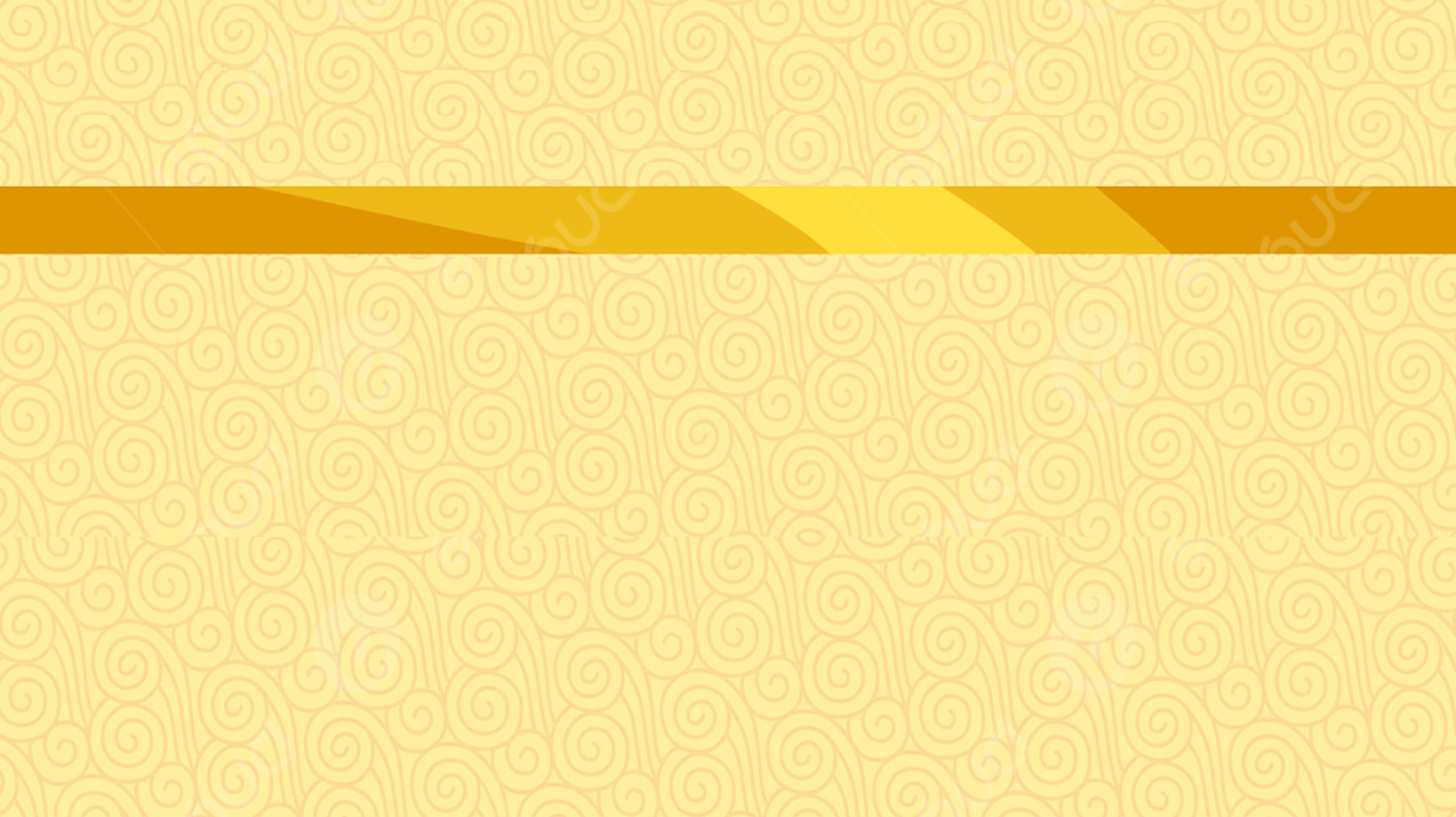 Экономическая безопасность: учебник для вузов / Л.П. Гончаренко [и др.]; под общей редакцией Л.П. Гончаренко. — 3-е изд., перераб. и доп. — Москва: Издательство Юрайт, 2024. — 370 с. — (Высшее образование). — ISBN 978-5-534-17279-9. — Текст: электронный // Образовательная платформа Юрайт [сайт]. — URL: https://urait.ru/bcode/535989
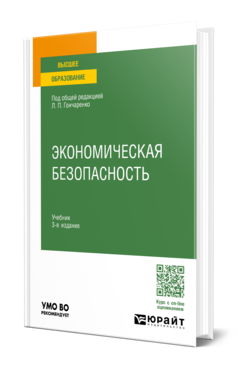 В курсе рассмотрен комплекс вопросов, посвященных различным уровням построения системы экономической безопасности: стране, регионам, предприятию, личности. Проанализированы основные стратегические и нормативные правовые документы, регулирующие вопросы обеспечения экономической безопасности России. 
	Соответствует федеральному государственному образовательному стандарту высшего образования. 
	Для преподавателей, аспирантов, студентов вузов, а также работников органов управления исполнительной и законодательной власти различных уровней, в экономических и информационных подразделениях, занимающихся вопросами обеспечения экономической безопасности в государственных и коммерческих организациях.
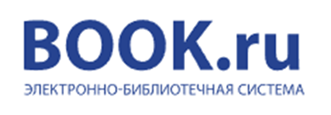 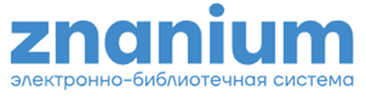 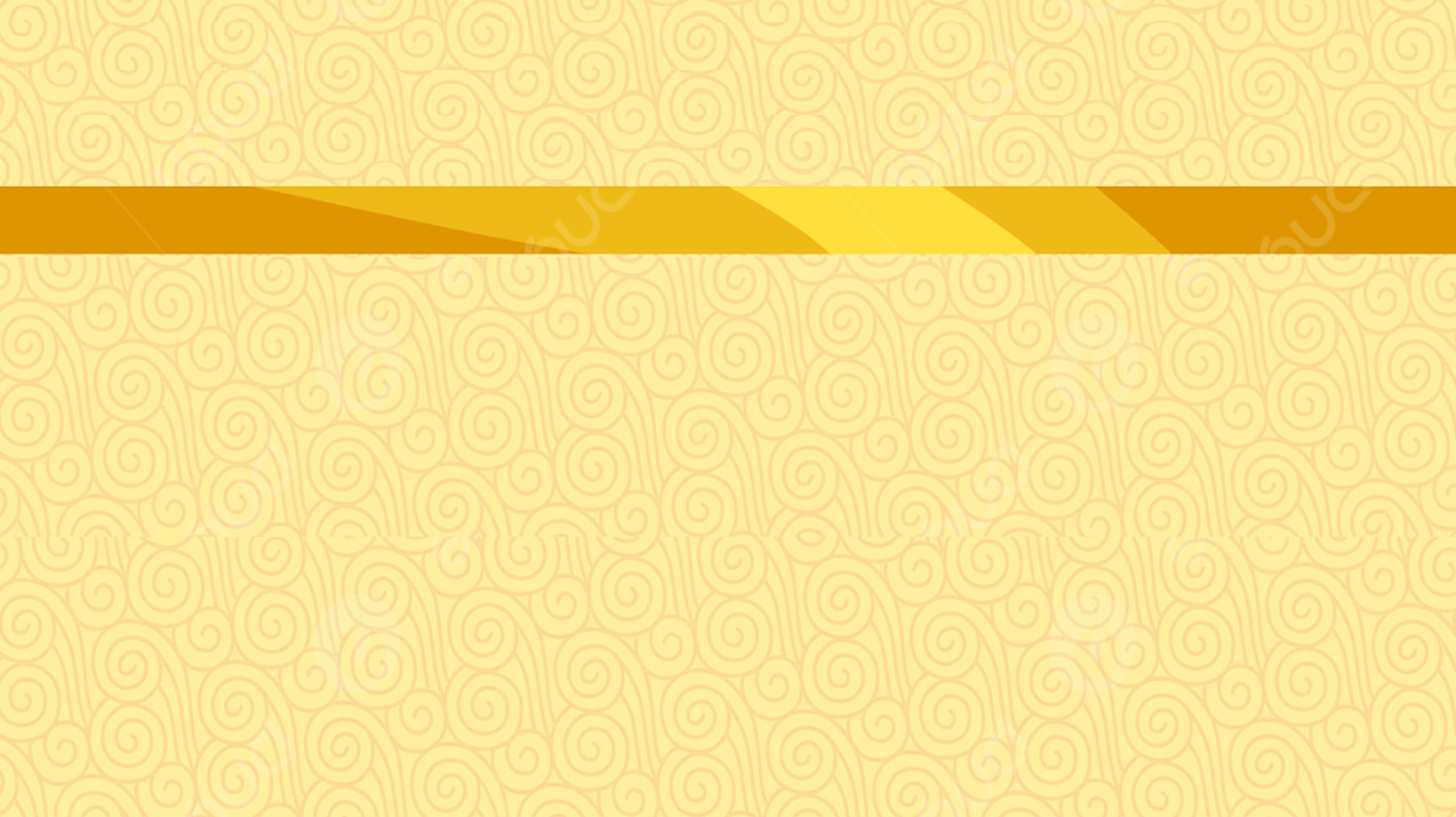 Экономическая безопасность: учебник и практикум для вузов / О.Н. Бабурина. — 2-е изд., перераб. и доп. — Москва: Издательство Юрайт, 2024. — 393 с. — (Высшее образование). — ISBN 978-5-534-18224-8. — Текст: электронный // Образовательная платформа Юрайт [сайт]. — URL: https://urait.ru/bcode/534564
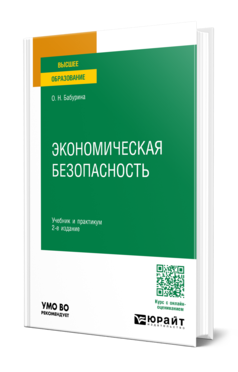 В курсе рассмотрено современное состояние, проблемы и направления обеспечения экономической безопасности в различных сферах национальной экономики, обозначенных в Стратегии экономической безопасности Российской Федерации до 2030 года. 
	Все темы издания содержат контрольные вопросы, темы докладов, рефератов и эссе, практико-ориентированные задания, основанные на актуальных статистических данных, что позволит студентам самостоятельно выявлять тенденции развития экономической безопасности страны. 
	Соответствует актуальным требованиям федерального государственного образовательного стандарта высшего образования. 
	Для студентов, обучающихся по направлению подготовки «Экономическая безопасность», «Таможенное дело», «Экономика», издание может быть полезно преподавателям, а также всем, кто интересуется проблемами экономической безопасности России.
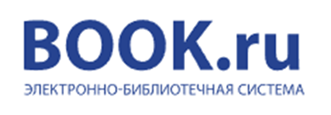 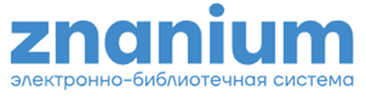 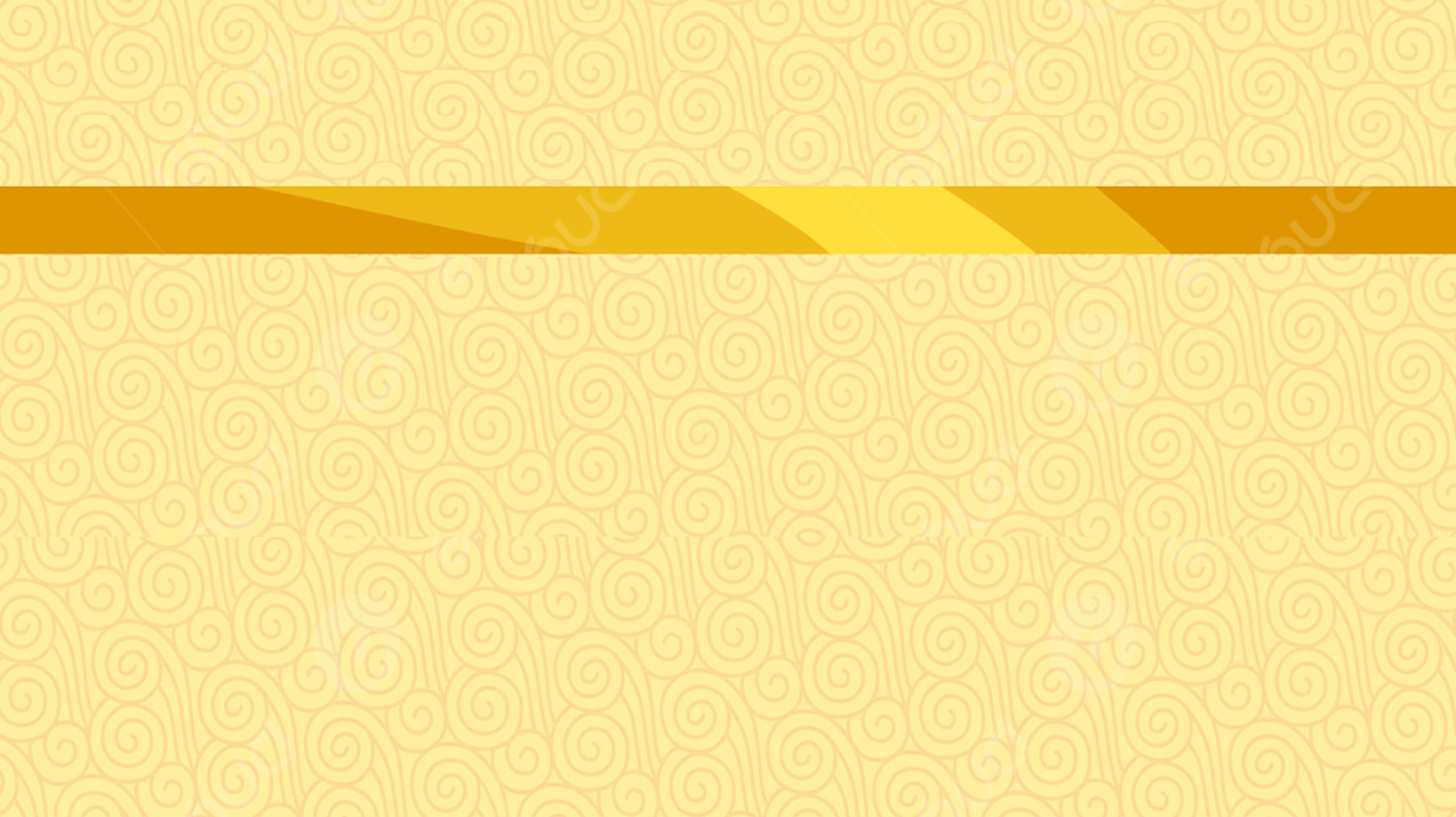 Экономическая безопасность: учебник и практикум для вузов / Е.И. Кузнецова. — 3-е изд., перераб. и доп. — Москва: Издательство Юрайт, 2024. — 338 с. — (Высшее образование). — ISBN 978-5-534-16876-1. — Текст: электронный // Образовательная платформа Юрайт [сайт]. — URL: https://urait.ru/bcode/537707
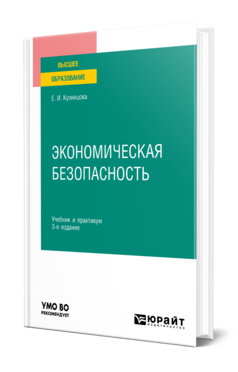 В курсе раскрыты сущность и значение теоретических основ экономической безопасности государства, общества и личности, субъектов экономической деятельности, определены национальные интересы страны в области экономики, особенности и характер действия угроз экономической безопасности в различных сферах экономики, освещены проблемы криминализации общества и ликвидации теневой экономики.
	Соответствует актуальным требованиям федерального государственного образовательного стандарта высшего образования. 
	Для студентов, магистров, аспирантов, преподавателей вузов, а также специалистов, занимающихся вопросами экономической безопасности и противодействия коррупции.
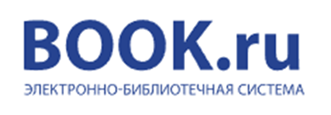 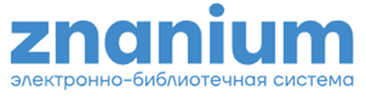 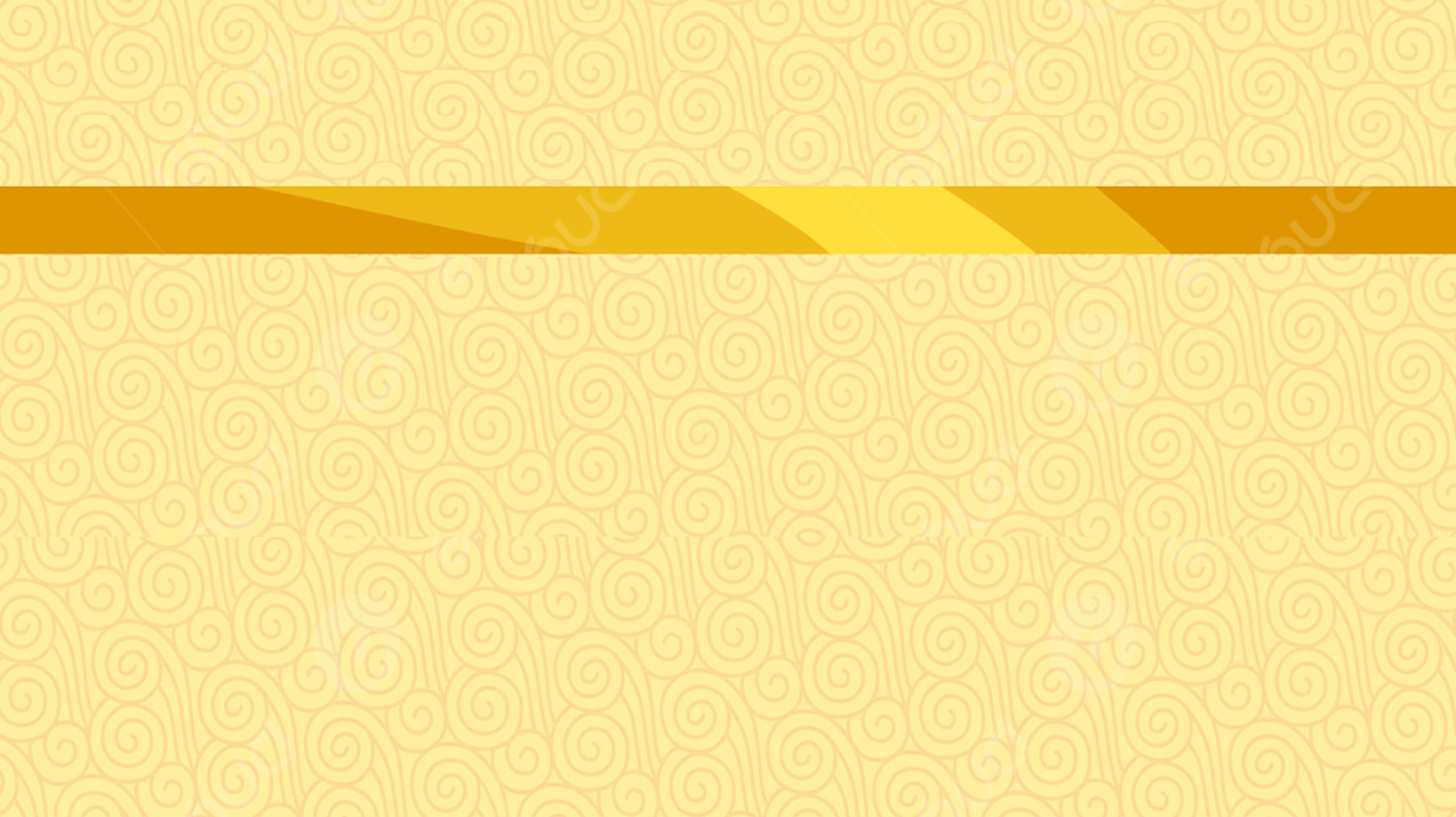 Экономическая безопасность: учебное пособие для вузов / Д.В. Валько. — Москва: Издательство Юрайт, 2024. — 150 с. — (Высшее образование). — ISBN 978-5-534-10627-5. — Текст: электронный // Образовательная платформа Юрайт [сайт]. — URL: https://urait.ru/bcode/542200
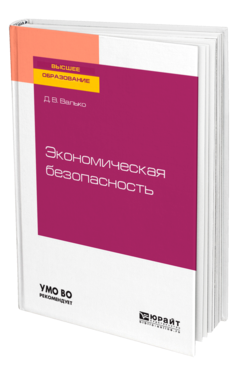 Издание даёт комплексное представление об экономической безопасности, её структуре и видах, в том числе об угрозах, рисках и обеспечении на международном и государственном уровне. 
	Рассматриваются основные критерии и индикаторы, а также методики оценки экономической безопасности на примере России и ее регионов. Отдельное внимание уделяется институциональным факторам экономической безопасности, роли киберпреступности, угрозам безопасности цифровых рынков. 
	Соответствует актуальным требованиям Федерального государственного образовательного стандарта высшего образования. 
	Для преподавателей, студентов вузов, а также работников органов управления различного уровня, занимающихся вопросами обеспечения экономической безопасности.
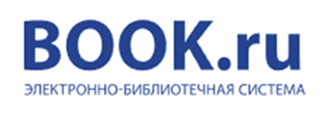 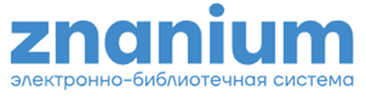 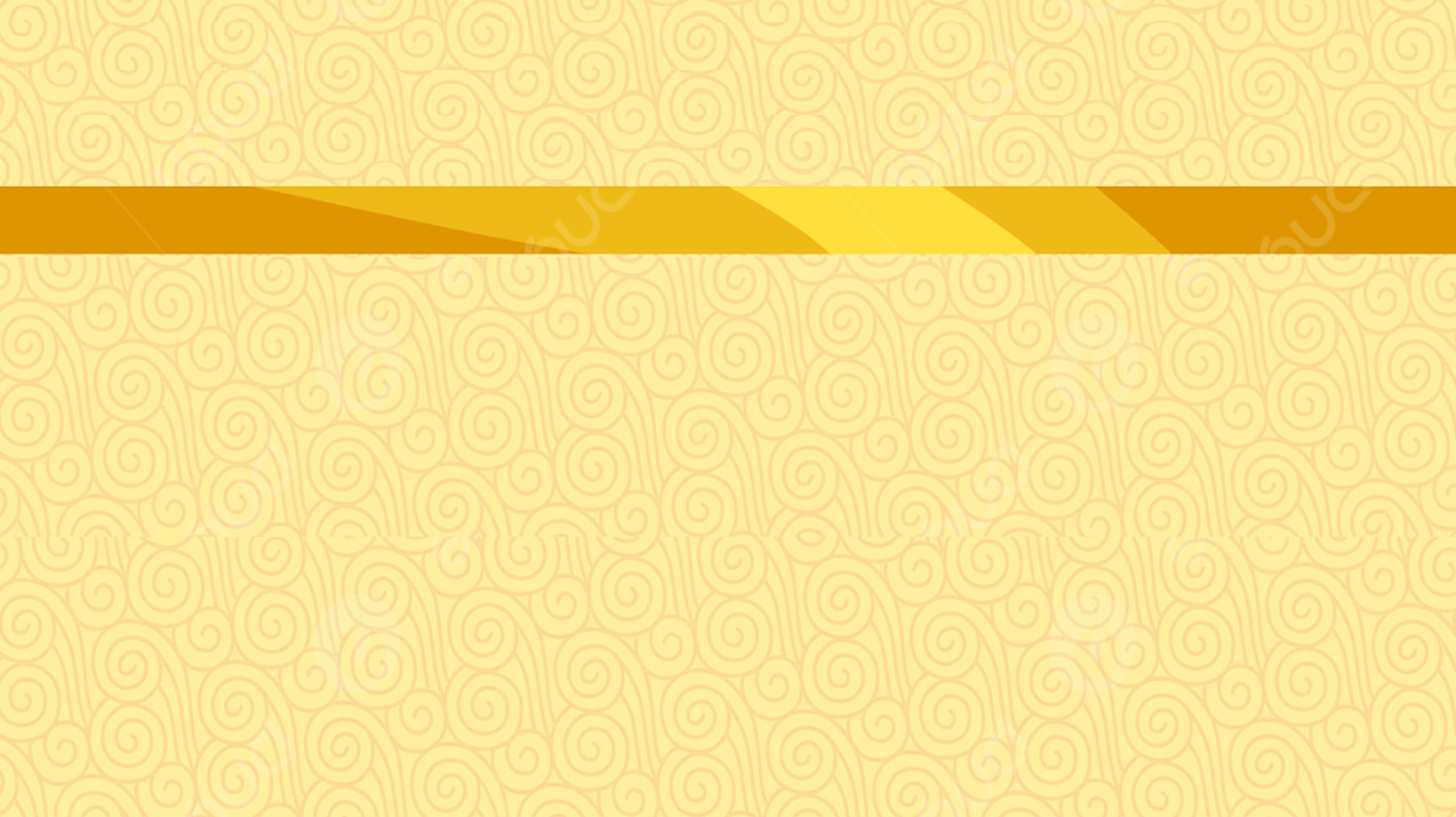 Экономическая безопасность: учебник и практикум для вузов / В.Ш. Уразгалиев. — 2-е изд., перераб. и доп. — Москва: Издательство Юрайт, 2024. — 725 с. — (Высшее образование). — ISBN 978-5-534-09982-9. — Текст: электронный // Образовательная платформа Юрайт [сайт]. — URL: https://urait.ru/bcode/536490
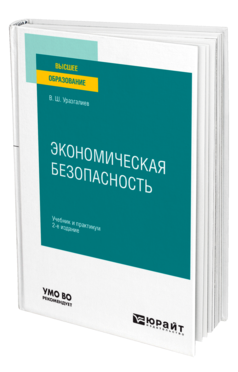 В учебнике не только рассматриваются инструменты и методы управления экономической безопасностью (в том числе продовольственной, финансовой, энергетической и т.д.) на уровне государства, регионов и компаний, но и приводятся данные по росту или упадку важнейших экономических показателей России, что позволяет проводить самостоятельный анализ современной экономической безопасности страны как студентам, так и всем людям, интересующимся этим вопросом.
	Соответствует требованиям ФГОС ВО.
	Для преподавателей, студентов вузов, а также всем, кто интересуется проблемами экономической безопасности России
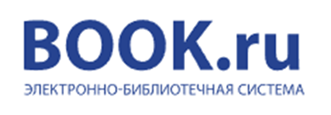 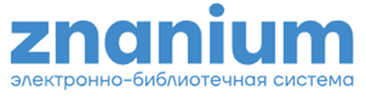 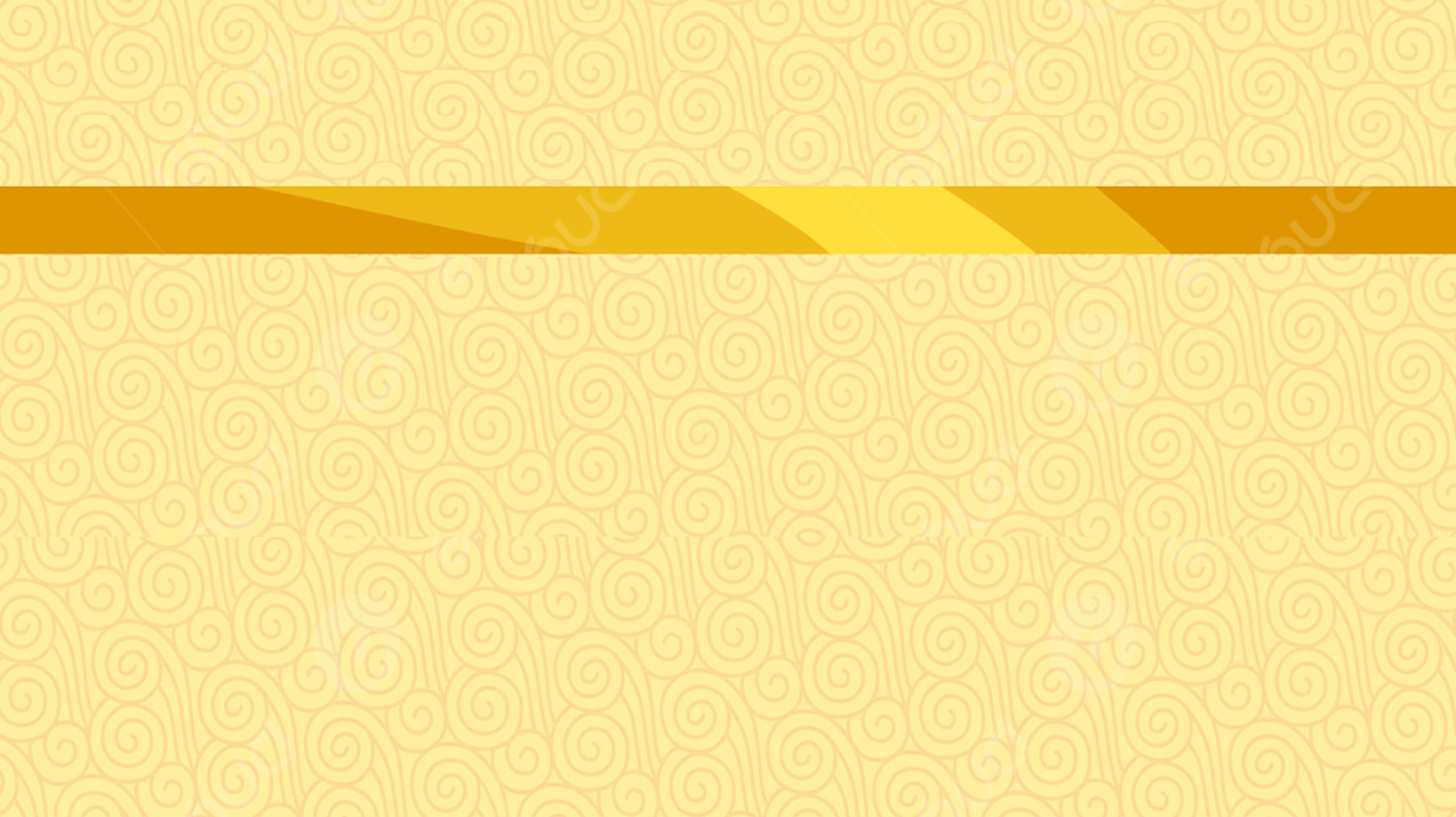 Экономическая безопасность: введение в специальность: учебное пособие для вузов / Е.М. Белый, И.Б. Романова, Е.В. Рожкова. — 3-е изд., перераб. и доп. — Москва: Издательство Юрайт, 2024. — 143 с. — (Высшее образование). — ISBN 978-5-534-19898-0. — Текст: электронный // Образовательная платформа Юрайт [сайт]. — URL: https://urait.ru/bcode/557309
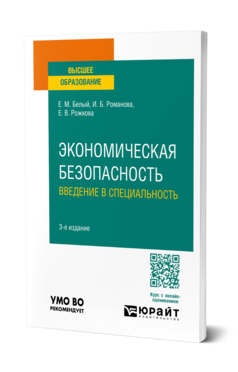 Курс знакомит с содержанием профессии, связанной с экономической безопасностью страны, региона, организации, личности, и с базовыми понятиями экономической безопасности, ее современными проблемами. Речь также идет о компетенциях, которыми должен обладать специалист в области экономической безопасности, возможных сферах и видах деятельности выпускника этой специальности. 
	Представлен краткий обзор правового обеспечения экономической безопасности в Российской Федерации. 
	Соответствует требованиям Федерального государственного образовательного стандарта высшего образования.
	Издание будет полезно, в первую очередь, студентам, обучающихся по специальности «Экономическая безопасность», а также тем, кто только делает выбор будущей профессии.
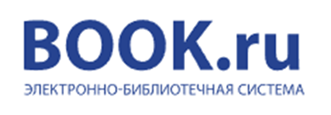 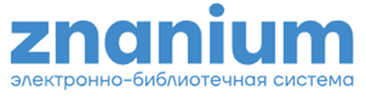 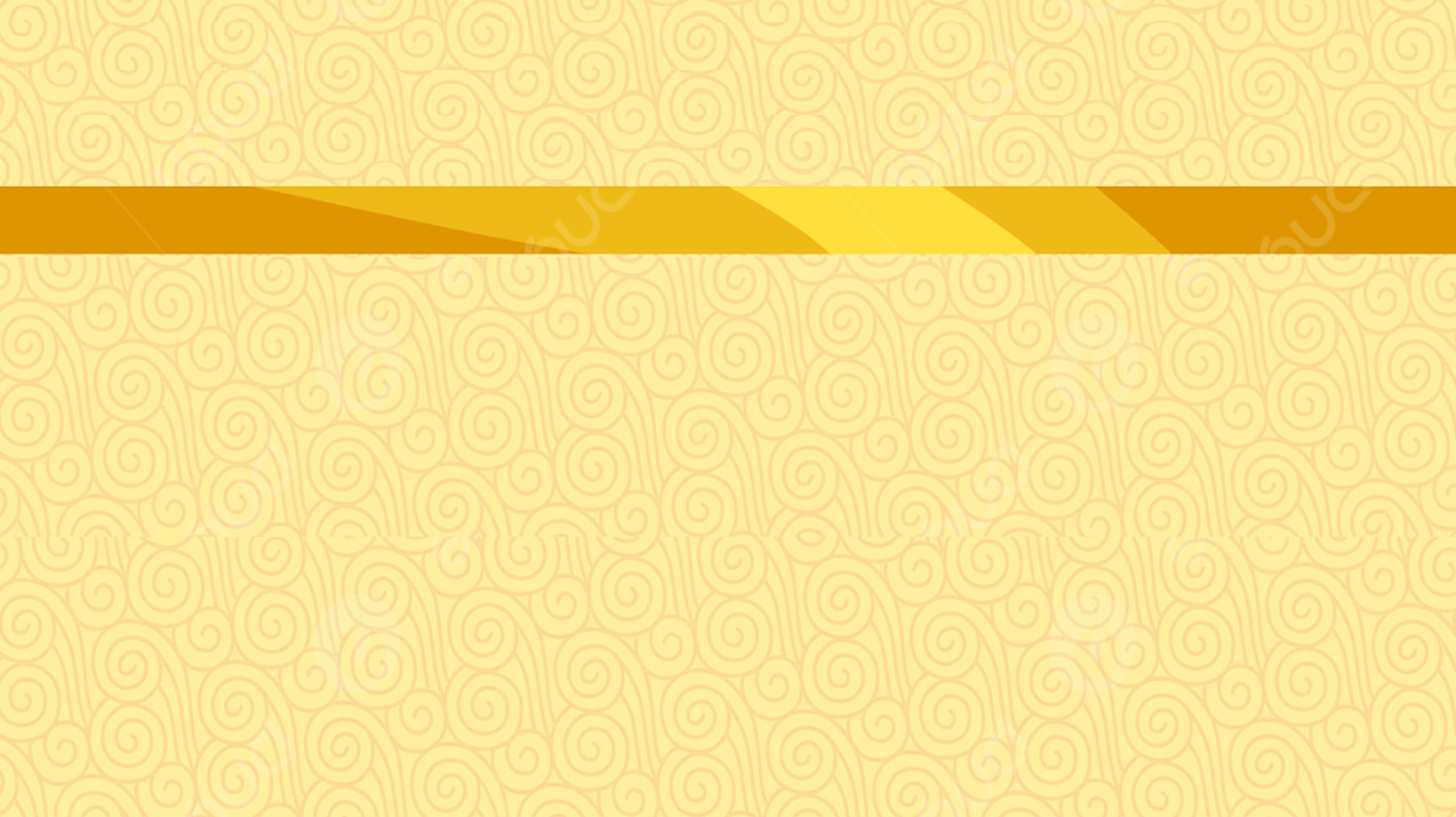 Экономическая безопасность предприятия: учебник и практикум для вузов / А.А. Сергеев. — 3-е изд. — Москва: Издательство Юрайт, 2024. — 275 с. — (Высшее образование). — ISBN 978-5-534-14436-9. — Текст: электронный // Образовательная платформа Юрайт [сайт]. — URL: https://urait.ru/bcode/541083
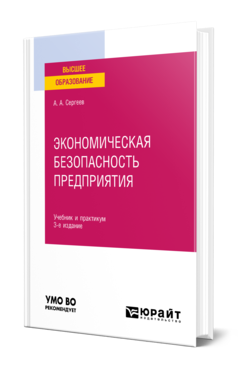 В курсе рассматриваются проблемы повышения уровня экономической безопасности и снижения рисков деятельности предприятия. 
	Основное внимание уделяется финансово-экономическим аспектам экономической безопасности.
	 Приводится ряд практических примеров исследования уровня экономической безопасности различными подходами и методами. Студенты обогатятся знаниями и навыками управления компанией с учетом рисков, прослеживая взаимосвязь общей системы управления предприятием с системой безопасного функционирования объекта. 	Соответствует актуальным требованиям Федерального государственного образовательного стандарта высшего образования. 
	Для студентов бакалавриата и магистратуры, обучающихся по экономическим направлениям.
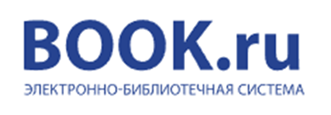 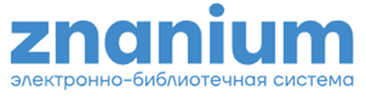 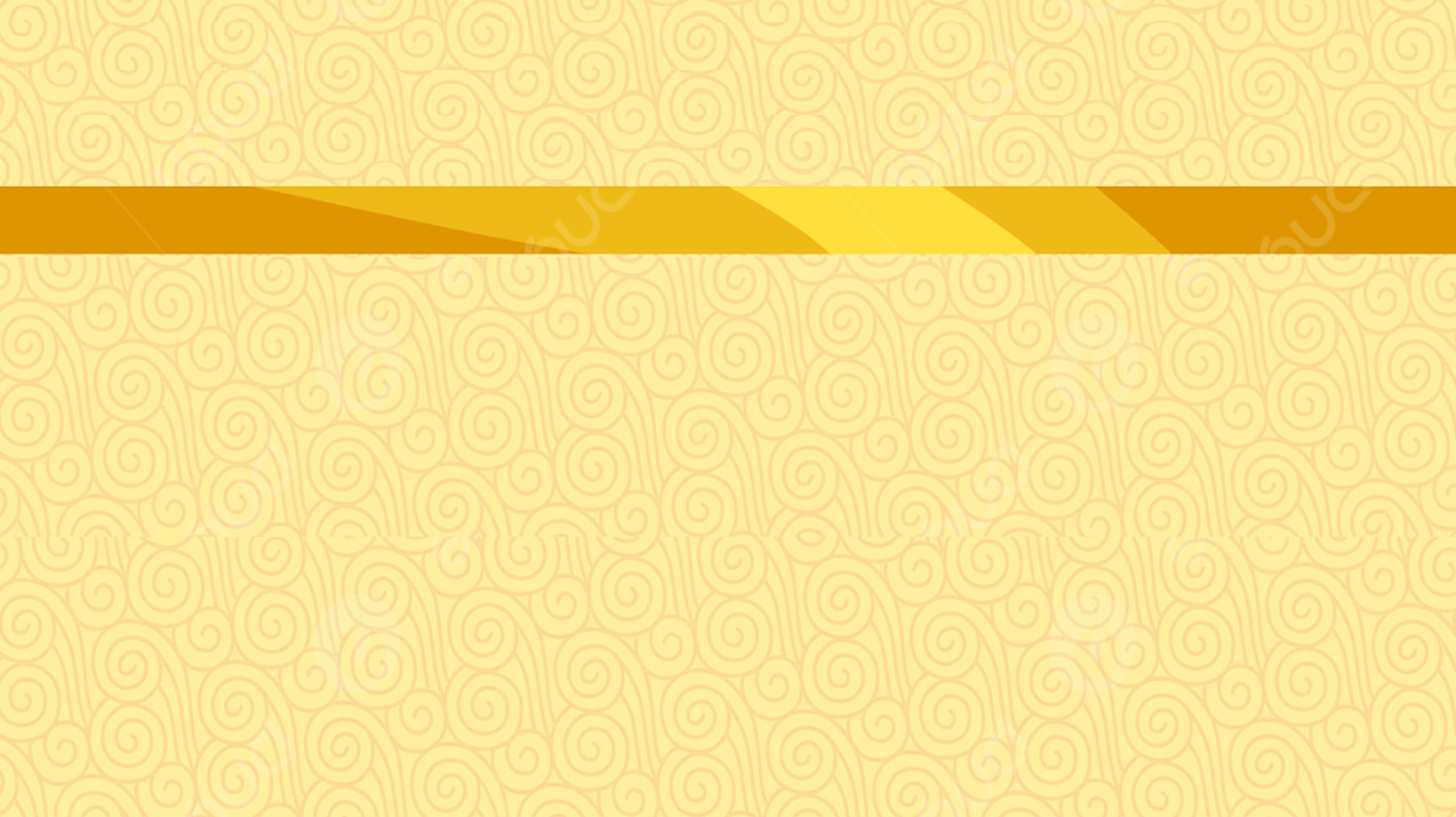 Национальная и региональная экономическая безопасность: учебник для вузов / под общей редакцией Л.П. Гончаренко. — 3-е изд., перераб. и доп. — Москва: Издательство Юрайт, 2024. — 165 с. — (Высшее образование). — ISBN 978-5-534-19495-1. — Текст: электронный // Образовательная платформа Юрайт [сайт]. — URL: https://urait.ru/bcode/556543
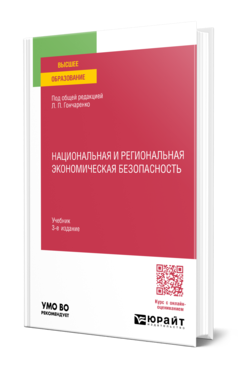 В курсе представлен комплекс вопросов, посвященных национальному и региональному уровням построения системы экономической безопасности. Описаны основные направления экономической безопасности государства, такие как научно-техническая, финансовая, продовольственная, информационная безопасность. 	Рассмотрены основы анализа и управления национальной безопасностью - система показателей, пороговые значения, методы оценки и механизмы обеспечения экономической безопасности государства, а также основные направления региональной экономической политики и правовое обеспечение экономической безопасности регионов России. 
	Соответствует федеральному государственному образовательному стандарту высшего образования. 
	Для студентов высших учебных заведений, обучающихся по экономическим направлениям.
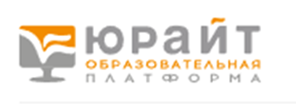 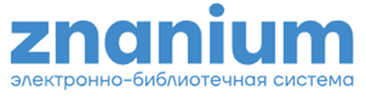 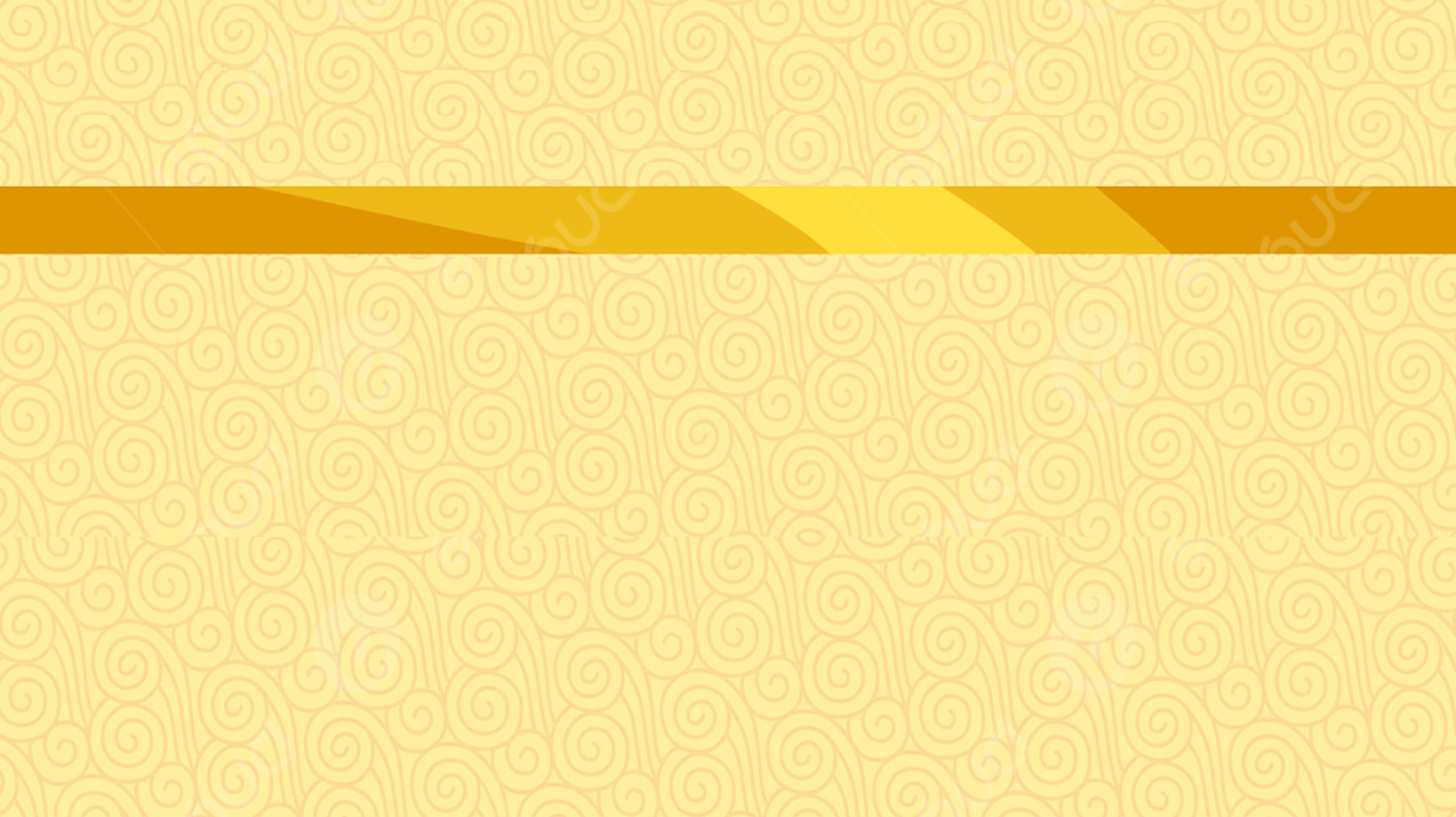 Стратегические аспекты экономической безопасности: учебное пособие для вузов / В.В. Лихолетов. — 2-е изд. — Москва: Издательство Юрайт, 2024. — 201 с. — (Высшее образование). — ISBN 978-5-534-13505-3. — Текст: электронный // Образовательная платформа Юрайт [сайт]. — URL: https://urait.ru/bcode/543772
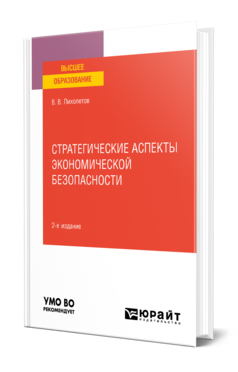 В пособии рассмотрена система документов, связанных со стратегическими аспектами обеспечения экономической безопасности страны. Приводятся основные понятия обеспечения экономической безопасности на всех уровнях от личности и хозяйствующих субъектов (предприятий) до общества и государства. 
	Использованы результаты исследований, выполненных ведущими отечественными и зарубежными учеными и практиками в области экономической безопасности, а также результаты собственных разработок. 
	Соответствует требованиям федерального государственного образовательного стандарта высшего образования. 
	Учебное пособие предназначено для студентов всех форм обучения, может быть полезно специалистам предприятий и организаций, занятых вопросами обеспечения их экономической безопасности.
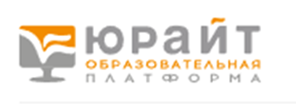 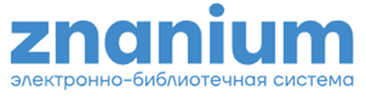